www.carteeh.org
Lecture #57: Alternative and Emerging Fuels
Georgios Karavalakis, Ph.D.
University of California Riverside, Center for Environmental Research and Technology
gkaraval@cert.ucr.edu, 951-781-5799
The author declares that there is no conflict of interest
Lecture Track(s): TT
[Speaker Notes: Health Track (HT)—mainly targeted at urban planners, transportation planners, and engineers with limited knowledge of public health-related concepts;
Transportation Track (TT)—mainly targeted at environmental epidemiologists and public health professionals with limited knowledge of transportation-related concepts; and;
Planning and Policy Track (PPT)—mainly targeted at planners, civil servants, and policy and decision makers with particular interest in the science-policy link.]
Introduction
Fuel is a material that carries energy in chemical form.
When the fuel is reacted (e.g., through combustion), most of the energy is released as heat.
Though sometimes e.g., in fuel cells or flow batteries it can be released as electric power

Fuels suitable for fast chemical reaction have to be used in internal combustion engines:
Hydrocarbons fuels derived from the crude petroleum by proper refining process such as thermal and catalytic cracking method, polymerization, alkylation, isomerization, reforming and blending. 
Alternative fuels such as
Alcohols (methanol, ethanol) 
Biodiesel 
Natural gas (methane) 
LPG (propane, butane) 
Hydrogen
What Properties Do We Desire in a Fuel?
Prefer not to carry more than one reactant on vehicle; take second reactant from the atmosphere. 
Air is 78% N2, 21% O2, 1% Ar. N2 is poor reactant (N≡N bond too strong), Ar is unreactive, leaves O2. 
Fuel should have highly exothermic reaction with O2 
Fuel should be abundant in nature or easy to make. And cheap. 
We need millions of tons every day. 
Fuel itself should be environmentally benign and renewable 
Prefer to dump exhaust so we don’t have to carry its weight. Exhaust should be environmentally benign (even if we carry it: we are making Mtons/day!) 
Both fuel & exhaust must be liquids or gases: no solids handling!
Alternative Fuels - Liquids
Conventional and Cellulosic Ethanol
Typically made from corn in U.S. or sugarcane in Brazil
Produced by fermenting almost any material that contains starch
Domestically produced, renewable, nontoxic, biodegradable, sulfur and aromatics free
Blended into conventional gasoline at 10% rate (E10)
Flexible fuel vehicles (FFVs) can operate up to 85% of ethanol (E85)
Higher octane number than gasoline, but lower heating value
Cellulosic ethanol is made from waste, agricultural residue or other non-food materials
Technology is relative new, with few plants operational in U.S.
[Speaker Notes: All manufacturers approve ethanol blends up to 10%. There are also considerations to approve ethanol blends up to 15%.
Almost all gasoline in the US contains ethanol at ~10% levels.]
Alternative Fuels - Liquids
Conventional and Cellulosic Ethanol
Studies have shown that ethanol combustion results in lower emissions of CO, THC, and soot, as well as achieves moderate reductions in NOx and GHG emissions
Although CO2 is released during ethanol production and combustion, it is recaptured as a nutrient to the crops that are used in its production, thus ethanol results in lower increases to the carbon cycle
CE-CERT’s researchers have shown that high levels of ethanol will reduce the formation of secondary organic aerosol from gasoline vehicles [Roth et al., 2020]
Studies have also shown that ethanol blending shows no toxic effects in particulate matter (PM) emissions [Roth et al., 2017; Bisig et al., 2016]
[Speaker Notes: Secondary organic aerosol (SOA) is formed through the photooxidation of anthropogenic or biogenic emissions, such as NOx and VOCs, in the atmosphere. Emissions of NOx and VOCs can undergo atmospheric reactions resulting in the formation of secondary lower volatility organic gases. As the gases continue to react, their volatility decrease until these gases nucleate (to form new particles) or condense onto existing particles and ultimately increase the atmospheric organic aerosol (OA) mass]
Alternative Fuels - Liquids
Methanol
Methanol (methyl alcohol) produced mostly from natural gas, but it can be produced from renewable sources.
Good combustion characteristics
High octane number (ON=99)
Cleaner exhaust: lower CO and HC emissions
Problems
Lower heating value than gasoline (about half)
Toxic and corrosive
Cold-start difficulties
Overall:
Not an attractive intermediate alternative because:
Needs expensive retrofit of existing engine
Not good log term prospect; not efficient use of energy source
Alternative Fuels - Liquids
Butanol
A four carbon alcohol (C4H9OH), colorless, neutral liquid of medium volatility with a characteristic banana-like odor.
Traditionally petrochemically derived - generally used to make other chemicals, or used as a solvent or an ingredient in formulated products such as cosmetics.
Butanol exists in four (4) different isomers:
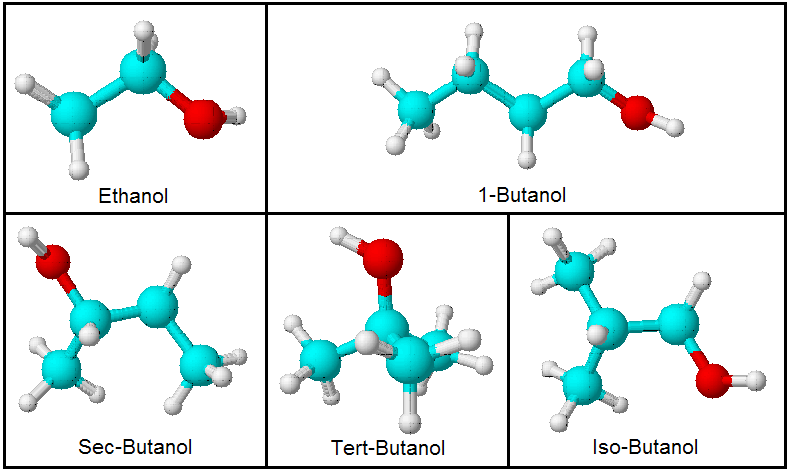 Attractive biofuel that more closely resembles the properties of gasoline
High water tolerance, higher energy content, and less corrosive compared to ethanol
Alternative Fuels - Liquids
Biodiesel
Biodiesel or fatty acid methyl esters (FAME) is considered the biofuel of choice for compression ignition (diesel) engines
Biodiesel is produced via the transesterification reaction of vegetable oils, waste cooking oils, and animal fats and methanol with the use of an acidic or alkaline catalyst.
Biodiesel is used in Europe up to 7% with diesel and in the U.S. up to 20%.
Biodiesel has better lubricity properties and a higher cetane number (ignition quality) than diesel fuel
Nontoxic, biodegradable, aromatics and sulfur free
Biodiesel offers reductions in CO, THC, and soot emissions, moderate reductions in CO2 emissions, and increases in NOx emissions [Karavalakis et al., 2017; 2011]
Alternative Fuels - Liquids
Renewable Diesel or Hydrogenated Vegetable Oil (HVO)
HVO is made from biomass sources (vegetable oils, animal fats, agricultural waste) via hydrotreating refining process
Commercially available with a fast growth in global scale
HVO is a highly paraffinic (saturated) fuel, and free of aromatic hydrocarbons and sulfur
HVO has an exceptional cetane number (greater than 65 – diesel spec limit is 40)
Compatible with existing distribution systems and engines
Offers carbon emissions reductions, THC, NOx, and soot emission reductions [Karavalakis et al., 2016]
[Speaker Notes: The main supplier of HVO fuel and pioneer in developing the technology of producing HVO is Neste at Finland. They have productions plants in multiple locations, including Europe, USA, Indonesia.]
Alternative Fuels – Non-Liquids
Fossil Natural Gas
Produced domestically and often is less expensive than gasoline
Natural gas is available through established distribution networks
Methane is the major part of natural gas – clean burning fuel
Other hydrocarbons also present (i.e., ethane, propane, isobutane, etc.), CO2, nitrogen, and hydrogen sulfide
It has to be stored in a compressed state (CNG) or in a liquefied state (LNG)
CNG (natural gas concentrated by pressure): used in light- and heavy-duty applications
LNG (natural gas concentrated by extremely cold temperatures): used only in heavy-duty applications
Elevated methane emissions (methane leakage) – methane is a potent GHG
High octane rating, nontoxic, lower ozone-forming emissions than gasoline
Alternative Fuels – Non-Liquids
Renewable Natural Gas (RNG)
Produced by anaerobic digestion of organic material, like food waste, green waste or animal manure
Sources of RNG include: landfills, wastewater treatment plants, livestock facilities, and commercial and residential food waste 
For energy purposes, RNG is chemically identical to pipeline quality natural gas
RNG uses the same infrastructure as fossil natural gas (pipelines, refueling stations, and vehicle technology)
Purification from contaminants (i.e., CO2, siloxanes, etc.) is needed to meet pipeline standards
Lower local pollutant emissions and lower GHG emissions – combat climate change
[Speaker Notes: RNG is biogas that has been upgraded to meet natural gas pipeline quality or transportation fuel grade standards. 

RNG is renewable, domestic, clean, abundant, affordable, sustainable

Siloxanes are silicone-based compounds. They are either linear or cyclic volatile species. They can be found in low levels in landfill gas and digester gas. When burned as a fuel, the silicon in siloxane oxidizes to silica. Silica deposits cause performance and maintenance problems with combustion equipment (i.e., fuel injection systems, combustion chamber).]
Alternative Fuels – Non-Liquids
Hydrogen
Excellent fuel for combustion engines or fuel cells – commonly produced from reforming fossil or renewable natural gas with steam
Can be produced from electricity and water, gasification of coal
Strictly, hydrogen is not a ‘fuel’, but an energy storage medium (a means of transferring energy from an energy source to an energy user)
Need to generate energy from sources (coal, natural gas, etc.) to:
Power a mechanism like electrolysis or natural gas reforming
Extract the hydrogen from a source material like water or natural gas
Stored in tanks (cryogenic, high pressure cylinders) – bulky and expensive
Very low calorific value
Hydrogen is used in fuel cell vehicles and also as a fuel mixture with natural gas in ICEs
No tailpipe pollutants and GHG emissions
[Speaker Notes: 95% of hydrogen in the US is produced via natural gas (methane) steam reforming

Hydrogen is used in hydrogen fuel cell vehicles – a hydrogen+fuel cell vehicle is an electric vehicle because its powered by an electric motor

Instead of an electric battery it uses chemical storage of hydrogen as fuel (chemical storage) and a fuel cell to convert the hydrogen to electricity to power the electric motor]
Alternative Fuels – Non-Liquids
Electricity
Electric drive vehicles (EDVs) categorized into three groups: hybrid electric vehicles (HEVs), plug-in hybrid electric vehicles (PHEVs), and battery electric vehicles (BEVs)
All EDVs utilize electric motors and energy storage systems
HEVs : utilize internal combustion engines (ICEs) along with an electric motor; use another fuel to power the ICE (gasoline or diesel); better fuel economy than conventional vehicles; lower emissions
PHEVs: Use batteries to power an electric motor; use another fuel to power the ICE (gasoline or diesel); batteries are charged when plugged in; low emissions
BEVs: use a battery to store the electrical energy that powers the motor; do not use other fuels (no ICE); batteries are charged by plugging the vehicle into an electric power source; limited battery range; produce no direct exhaust emissions
[Speaker Notes: HEVs have an electric drive system, but no plug. They rely on liquid fuel to recharge the batteries on board the vehicle, along with features such as regenerative braking

PHEVs have both batteries and liquid-fuel storage systems and that can either be plugged in or refuelled with liquid fuel to increase energy stored on the vehicle. PHEVs typically are provided with a much smaller battery pack than BEVs, since they also have an internal combustion engine operating on liquid fuel. The vehicles may have a shorter driving range on batteries but usually have a longer overall driving range due to the liquid fuel 

BEVs use only batteries for energy storage and must be plugged in to be recharged. Current BEVs typically have less than 250 km (160 miles) of all-electric range today, with the exception of some models, such as the Tesla

BEVs produce no direct emissions. BEVs can also significantly reduce the overall emissions in a true renewable system. However, emissions are still produced from electricity power plants operated with fossil coal or natural gas. Emissions and GHGs are also produced during battery manufacturing and from the mining operations of metals for battery production]
Discussion
Ethanol is a promising biofuel that will offer lower exhaust emissions, including mobile source air toxics (benzene, toluene, 1,3-butadiene, etc.) and GHG
Ethanol is precursor for acetaldehyde, which is considered a possibly carcinogen to humans (Group 2B) by the International Agency for Research on Cancer
Low levels of ethanol blends may increase particulate emissions because of ethanol’s higher heat of vaporization, which will cause a charge cooling effect in the cylinder [Yang et al., 2019]
Butanol use will result in lower gaseous and particulate emissions compared to gasoline
Butanol fuels will likely result in butyraldehyde emission increases. Butyraldehyde posses similar reactivity and mutagenicity to acetaldehyde
[Speaker Notes: HOV is a fluid property that describes the necessary energy to evaporate a prescribed amount of liquid.
Ethanol blends will require more thermal energy to fully vaporize, therefore, causing colder conditions in the combustion chamber. Due to this evaporative cooling effect, the evaporation of the highest boiling (aromatic) species in the fuel may be impeded, leading to more wall wetting or more heterogeneous fuel/air mixtures. Liquid fuel wetting will likely result in residual fuel films with high concentrations of low volatility and high molecular weight species (i.e., C9/C10+ aromatics) leading to diffusive combustion and increased PM production.]
Discussion
The use of biodiesel in modern technology diesel engines will offer reductions in most harmful pollutants, as well as GHG emissions
NOx emissions will show moderate increases with biodiesel compared to petroleum diesel due to the presence of oxygen in biodiesel
Renewable diesel or HVO will offer similar reductions in exhaust emissions and GHG.
Due to the high cetane number of HVO, NOx emissions will be lower compared to diesel fuel
Current natural gas engines offer important emissions reductions
Ultra-low NOx technology drives heavy-duty vehicle market with significant reductions in NOx and GHG emissions
Elevated ammonia (NH3) emissions from natural gas engines; Ammonia is a precursor of secondary inorganic PM emissions
Concern about ultrafine particles of very small sizes that will likely adversely impact human health
Gas composition may affect emissions; the increasingly use of RNG in heavy-duty applications could be a concern due to variations in gas composition
[Speaker Notes: It should be noted that the near-zero NOx technology meets the 0.02 g/bhp-hr NOx standard, which is equivalent to emissions from an EV engine sourced from a natural gas powered electricity power plant]
Discussion
Hydrogen-fuel cell vehicles can help achieve reductions of GHG emissions in the transportation sector and contribute to the diversification of transportation energy sources to reduce petroleum consumption and promote U.S. energy security
Challenges include hydrogen infrastructure cost & reliability, fuel cell durability & reliability
EDVs will offer fewer emissions – effects of air pollution and climate change are lessened
HEVs and PHEVs have advantages over BEVs because consumers are already comfortable with gasoline or diesel fueled vehicles
HEVs and PHEVs may have elevated ultrafine particle emissions when the electric motor transitions to the ICE, especially in urban and heavily populated areas
BEVs have losses related to charging, which is ~90% efficient, and battery leakage (batteries lose their charge over time)
[Speaker Notes: Remember — hydrogen fuel cell vehicles are just electric cars that store their energy as hydrogen instead of in a battery. To use the energy, it must first convert the hydrogen back into electricity. That’s where the onboard fuel cell comes in.]
Research Gaps and Future Directions
Better understand the effects of liquid biofuels on ultrafine particle emissions from current and future engine technologies
Promote near-zero emission natural gas engines
Development of natural gas-hybrid vehicles
Better understand the emissions impacts from EDVs under real-world conditions
Take-Home Messages
Liquid biofuels will play a major role in powering the transportation sector for the foreseeable future
Liquid fuels are considered energy dense, allowing vehicles to be driven long distances before refuelling
Ethanol, biodiesel, and HVO will be the biofuels of choice for gasoline and diesel engines
Near-zero natural gas engines could play a major role in heavy-duty applications, especially for goods movement and ports activities
The market share of EDVs will see a significant growth in the next decade
PHEVs will likely dominate the light-duty vehicle market
BEVs have serious challenges: their cost and driving range
List of Abbreviations
Particulate Matter (PM); volatile organic compounds (VOCs); oxides of nitrogen (NOx); carbon monoxide (CO); carbon dioxide (CO2); total hydrocarbons (THC); greenhouse gas (GHG); fatty acid methyl esters (FAME); Hydrogenated Vegetable Oil (HVO); compressed natural gas (CNG); liquified natural gas (LNG); renewable natural gas (RNG); internal combustion engines (ICEs); electric drive vehicles (EDVs); hybrid electric vehicles (HEVs); plug-in hybrid electric vehicles (PHEVs); battery electric vehicles (BEVs); ammonia (NH3)
References
Bisig C., et al., 2016. Hazard assessment of exhausts from gasoline-ethanol fuel blends using a 3D human lung model. Environ. Res., 151, 789-796.
Karavalakis G., et al. , 2017. Impact of Biodiesel on Regulated and Unregulated Emissions, and Redox and Proinflammatory Properties of PM Emitted from Heavy-Duty Vehicles. Science of the Total Environment, 584-585, 1230-1238.
Karavalakis G., et al., 2016. Emissions and Fuel Economy Evaluation from Two Current Technology Heavy-Duty Trucks Operated on HVO and FAME Blends. SAE Int. J. Fuels Lubr., 9(1), 177-190, doi:10.4271/2016-01-0876. 
Karavalakis G., et al., 2011. Biodiesel emissions profile in modern diesel vehicles. Part 2: Effect of biodiesel origin on carbonyl, PAH, nitro-PAH and oxy-PAH emissions. Science of the Total Environment, 409(4), 738-747.
Roth P., et al., 2020. Intermediate and high ethanol blends reduce secondary organic aerosol formation from gasoline direct injection vehicles. Atmospheric Environment, 220, 117064.
Roth M., et al., 2017. Effects of gasoline and ethanol-gasoline exhaust exposure on human bronchial epithelial and natural killer cells in vitro. Toxicology in Vitro, 45, 101-110.
Yang J., et al., 2019. Impacts of Gasoline Aromatic and Ethanol Levels on the Emissions from GDI Vehicles: Part 2. Influence on Particulate Matter, Black Carbon, and Nanoparticle Emissions. Fuel, 252, 812-820.
Reading List
Kakaee et al. The influence of fuel composition on the combustion and emission characteristics of natural gas fueled engines. Renewable and Sustainable Energy Reviews 2014, 38, 64-78.
Korakianitis et al. Natural-gas fueled spark-ignition (SI) and compression-ignition (CI) engine performance and emissions. Progress in Energy and Combustion Science 2011, 37, 89-112.
Hartikka et al. Technical Performance of HVO (Hydrotreated Vegetable Oil) in Diesel Engines. SAE Technical Paper 2012-01-1585, 2012
Suarez-Bertoa et al. Impact of HVO blends on modern diesel passenger cars emissions during real world operation. Fuel 2019, 235, 1427-1435.
Ashraful et al. Production and comparison of fuel properties, engine performance, and emission characteristics of biodiesel from various non-edible vegetable oils: A review. Energy Conversion and Management 2014, 80, 202-228.
Sun et al. Oxides of nitrogen emissions from biodiesel-fuelled diesel engines. Progress in Energy and Combustion Science 2010, 36, 677-695.
Karavalakis and Stournas. Impact of Antioxidant Additives on the Oxidation Stability of Diesel/Biodiesel Blends. Energy and Fuels 2010, 24, 3682-3686.
Karavalakis et al. Evaluating the regulated emissions, air toxics, ultrafine particles, and black carbon from SI-PFI and SI-DI vehicles operating on different ethanol and iso-butanol blends. Fuel 2014, 128, 410-421.
Barrientos et al. Particulate matter indices using fuel smoke point for vehicle emissions with gasoline, ethanol blends, and butanol blends. Combustion and Flame 2016, 167, 308-319. 
Tao et al. Techno‐economic analysis and life‐cycle assessment of cellulosic isobutanol and comparison with cellulosic ethanol and n‐butanol. Biofuels, Bioproducts & Biorefining 2014, 8, 30-48.
Pimentel and Patzek. Ethanol Production Using Corn, Switchgrass, and Wood; Biodiesel Production Using Soybean and Sunflower. Natural Resources Research 2005, 14, 65-76.
Cardona and Sanchez. Fuel ethanol production: Process design trends and integration opportunities. Bioresource Technology 2007, 98, 2415-2457.
Karavalakis et al., Assessing the Impacts of Ethanol and Isobutanol on Gaseous and Particulate Emissions from Flexible Fuel Vehicles. Environ. Sci. Technol. 2014, 48, 14016-14024.
Marchetti et al. Possible methods for biodiesel production. Renewable and Sustainable Energy Reviews 2007, 11, 1300-1311. 
Grunditz and Thiringer. Performance Analysis of Current BEVs Based on a Comprehensive Review of Specifications. IEEE Transactions on Transportation Electrification 2016, 2, 270-289.
Ormerod RM. Solid oxide fuel cells. Chem. Soc. Rev. 2003, 32, 17-28.
Carrette et al. Fuel Cells: Principles, Types, Fuels, and Applications. Chem. Phys. Chem. 2000, 1, 162-193.
Requia et al. Carbon dioxide emissions of plug-in hybrid electric vehicles: A life-cycle analysis in eight Canadian cities. Renewable and Sustainable Energy Reviews 2017, 78, 1390-1396.
Verhelst and Wallner. Hydrogen-fueled internal combustion engines. Progress in Energy and Combustion Science 2009, 35, 490-527.
Sobrino et al. Critical analysis on hydrogen as an alternative to fossil fuels and biofuels for vehicles in Europe. Renewable and Sustainable Energy Reviews 2010, 14, 772-780.
Contestabile et al. Battery electric vehicles, hydrogen fuel cells and biofuels. Which will be the winner? Energy and Environmental Science 2011, 4, 3754-3772.